The
Industrial
Revolution
https://www.youtube.com/watch?v=3Efq-aNBkvc
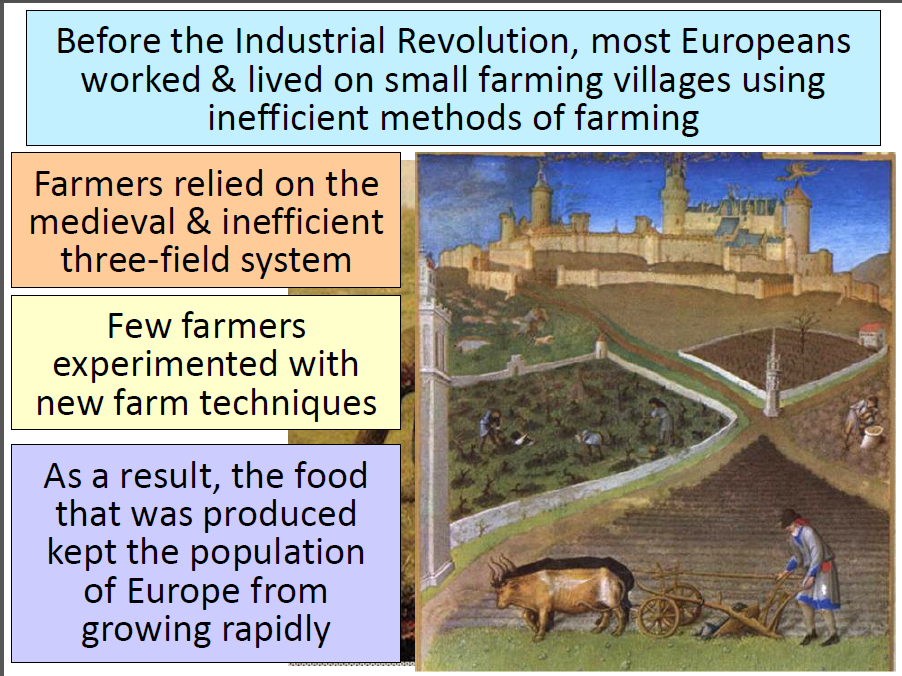 led to an increased demand for clothing, furniture, and other goods

provided a large labor force
The Industrial Revolution
The increase in population
Crop Rotation, Enclosure Farms, Selective Breeding

One year plant wheat, next year plant turnips, return nutrients to soil
How did the Agricultural Revolution help the Industrial Revolution?
Where did the Industrial Revolution Begin? Why?
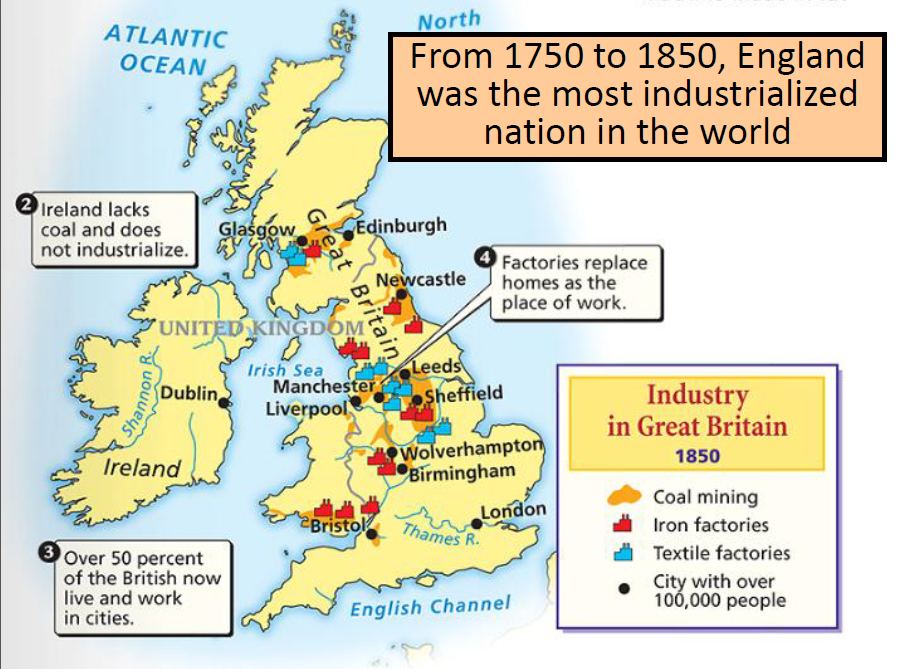 England - 
Natural Resources
Political     Stability
Economic Strength
water power and coal to fuel new machines

iron ore to construct            machines, tools, and      buildings

rivers for inland        transportation

harbors from which        merchant ships set sail
Extensive Natural resources
businesspeople invested in the manufacture of new inventions 

highly developed banking system-availability of bank loans to invest in new machinery and expand operations

growing overseas trade
had an expanding economy to support industrialization
land-natural resources

labor- workers

capital- money/funding
Factors of production
What is Capital?

What is an entrepreneur?
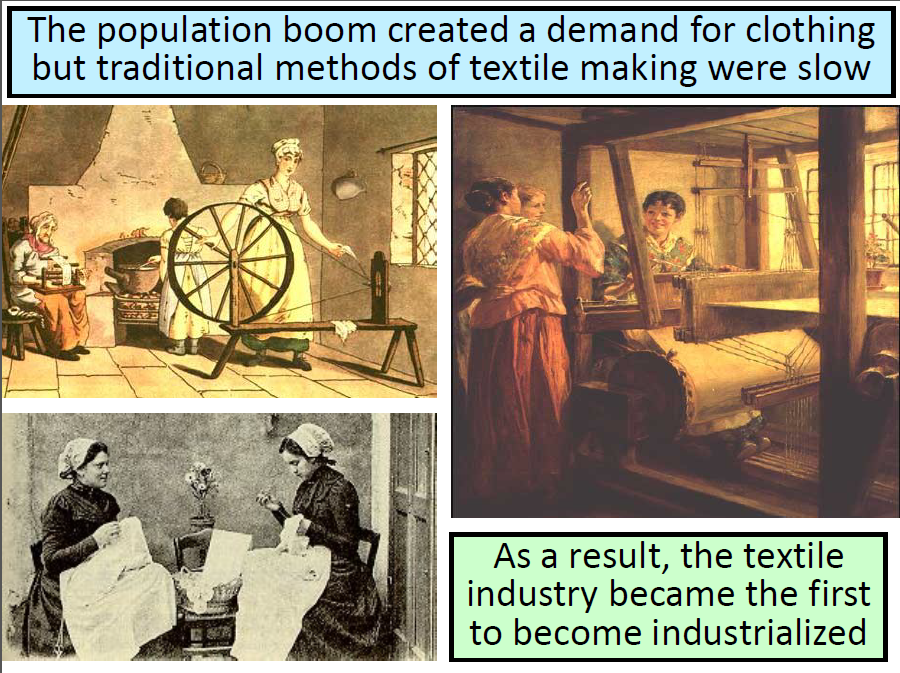 Effects of Industrial Revolution
What are 
textiles?
Products became cheaper & quicker to produce

The 1st industry to undergo mechanization was the TEXTILE industry.

Owners of small plots were force to become tenant farmers or give up farming to move to the city.	
a. Tenant farming-  farming system where farmers pay rent in return for the use of agricultural land.
Textile Factory Workers in england
Factory Production
Concentrates production in one place [materials, labor].
Located near sources of power  [rather than labor or markets].
Requires a lot of capital investment [factory, machines, etc.] more than skilled labor.
Only 10% of English industry in 1850.
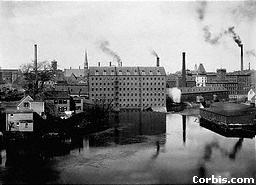 The Factory System
Rigid schedule.
12-14 hour day.
Dangerous conditions.
Mind-numbing monotony.
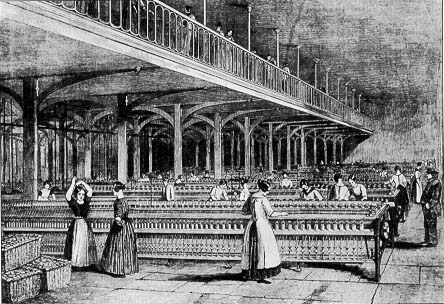